Реализация Болонского процесса в России
Первый заместитель директора 
Высшей школы государственного администрирования 
МГУ имени М.В. Ломоносова
В.Л.Еремин
2017
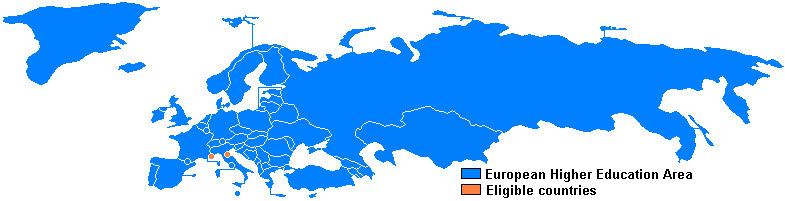 Реальный эффект от Болонского процесса для российской высшей школы заключался не столько в выходе на международный рынок квалифицированной рабочей силы, сколько в возможности использовать международный опыт организации учебного процесса для повышения качества и эффективности подготовки специалистов, прежде всего для своей страны
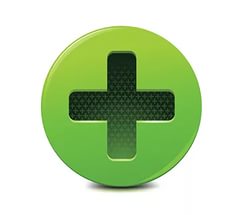 Повышение эффективности за счет более тонкого учета запросов потребителя при фиксированных затратах 
Повышение эффективности за счет более тонкого учета запросов потребителя при фиксированных затратах 
Повышение успеваемости за счет активного отношения студента к учебному процессу, уменьшения числа неинтересных и бесполезных с его точки зрения дисциплин
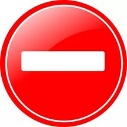 Нестыковка с существующей системой подготовки 
дипломированных специалистов
Неготовность рынка труда к нашествию бакалавров
Отсутствие системы непрерывного послевузовского образования
Более сложная организация учебного процесса
Полноценный переход 
к трем уровням 
образования в РФ
Основные 
причины
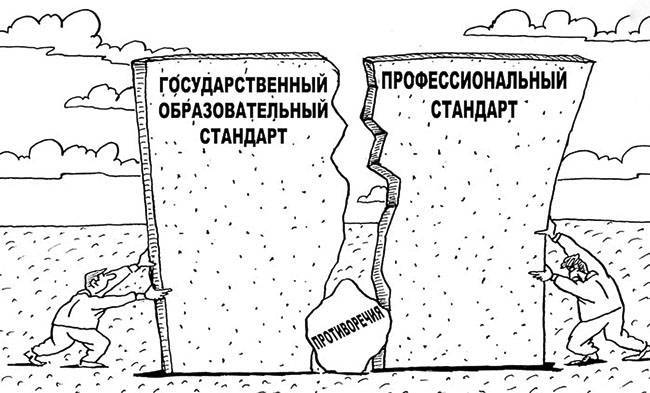 Спасибо за внимание!
VladimirLE@anspa.ru